算术天盘
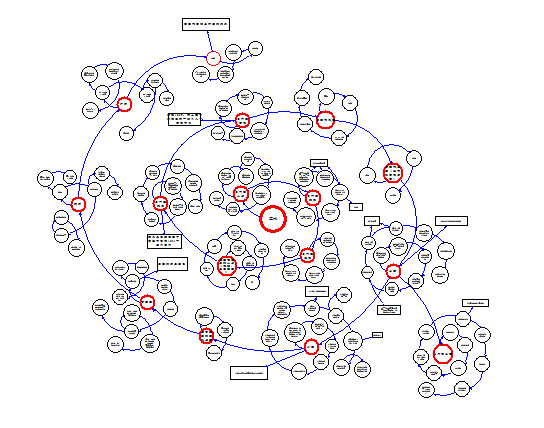 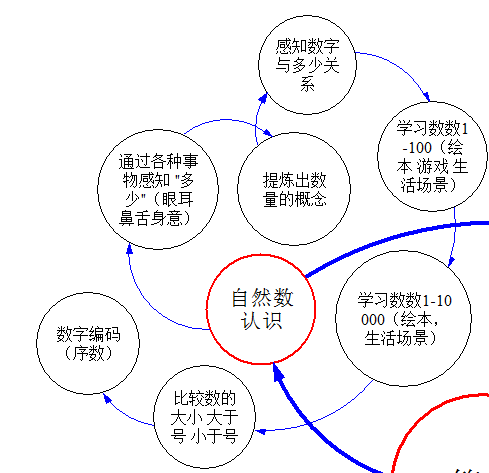 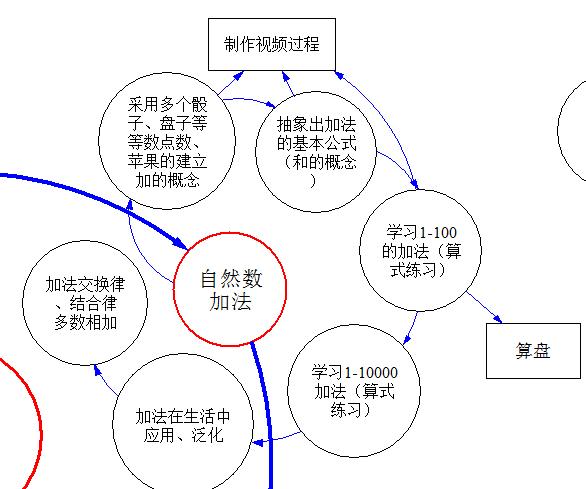 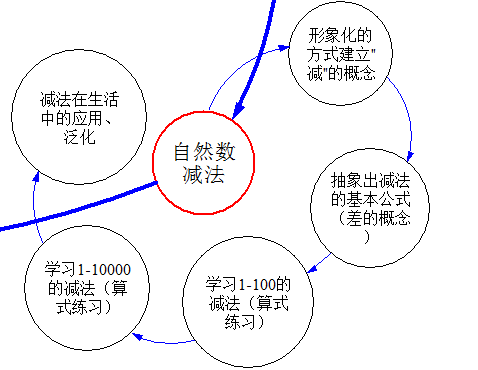 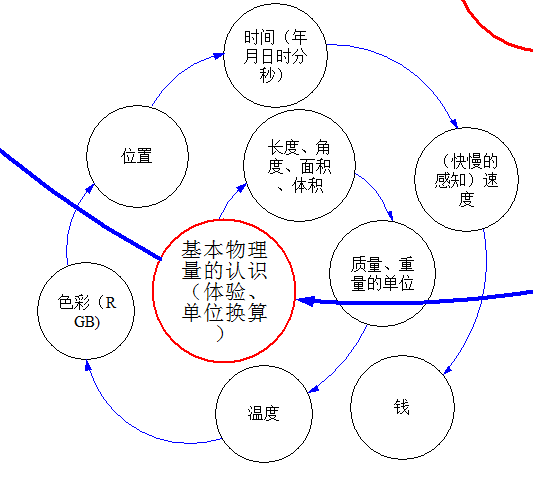 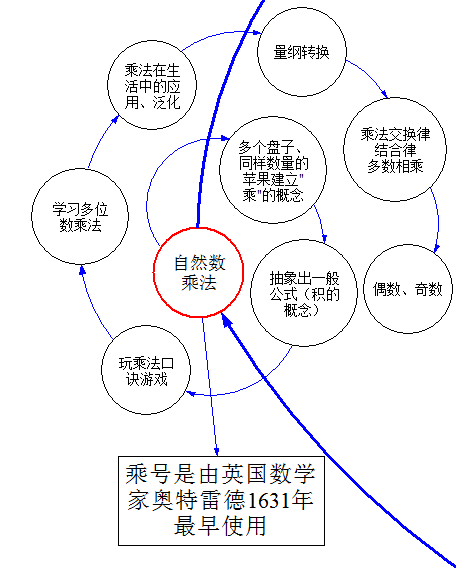 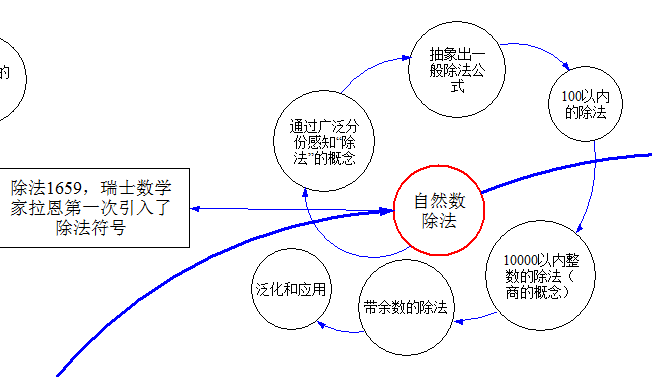 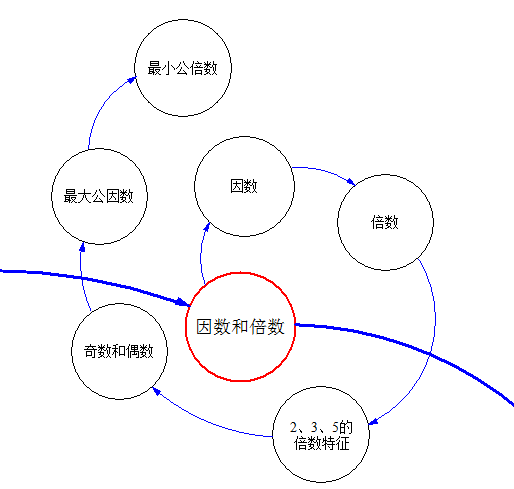 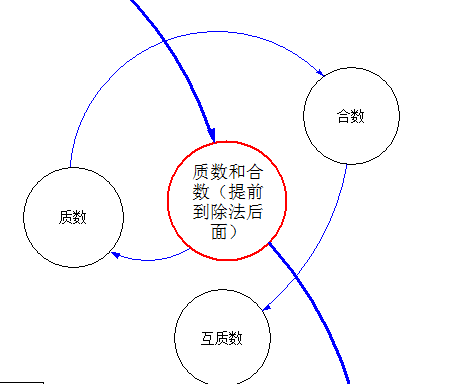 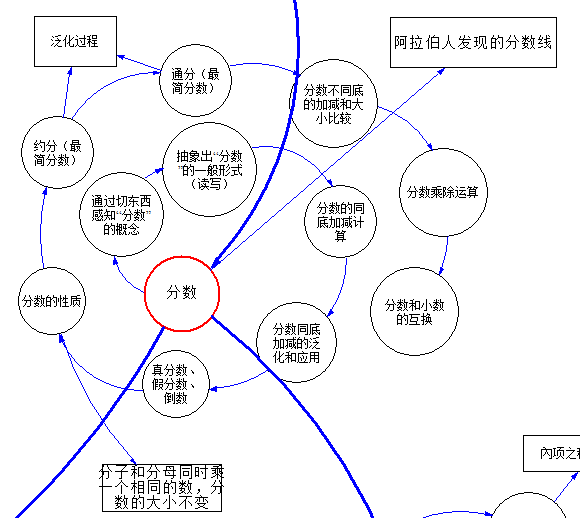 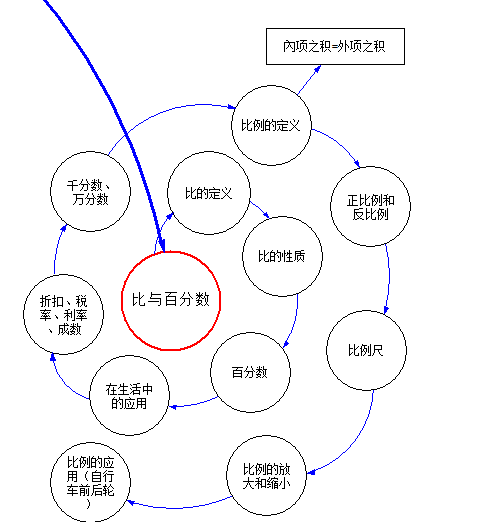 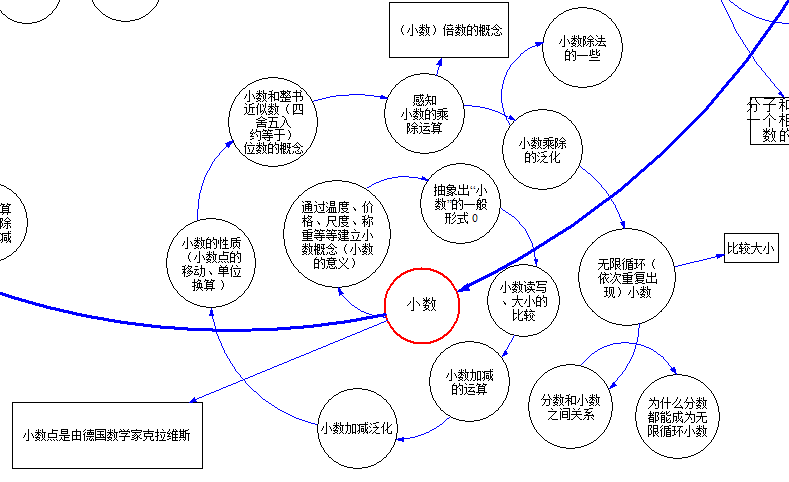 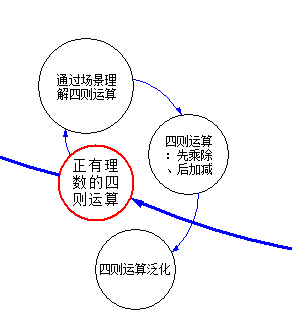 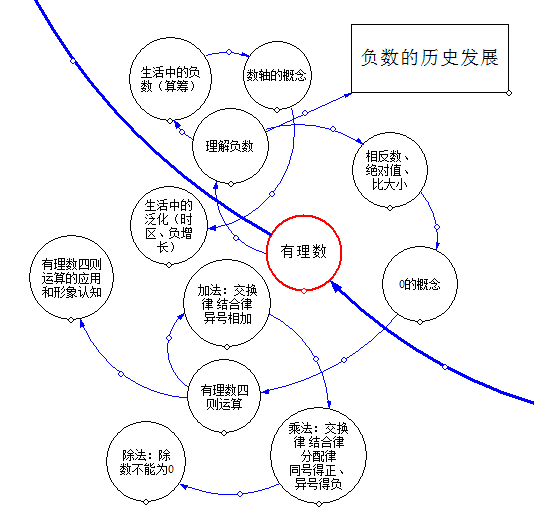 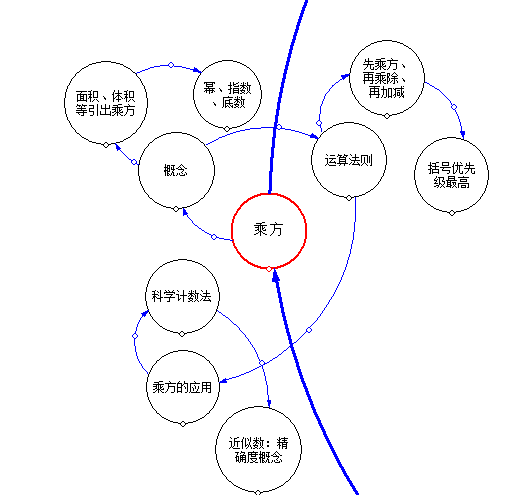 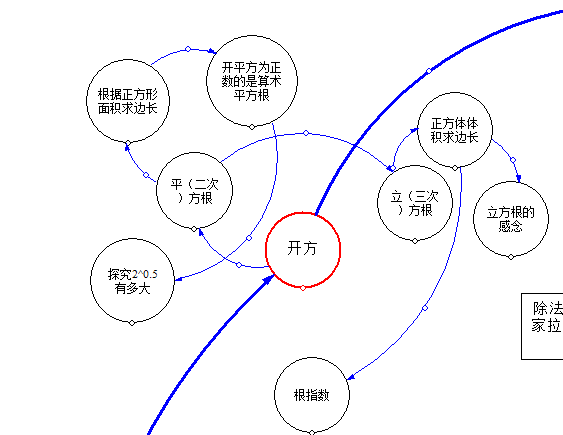 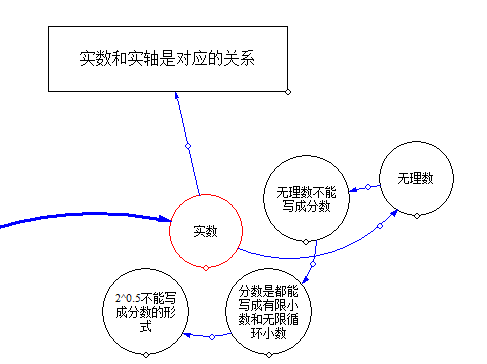 代数天盘
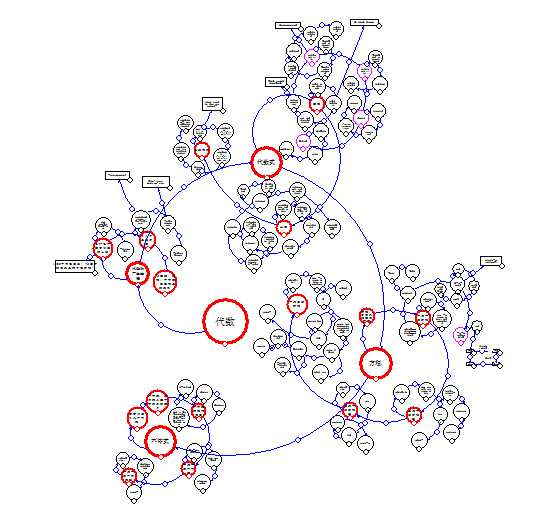